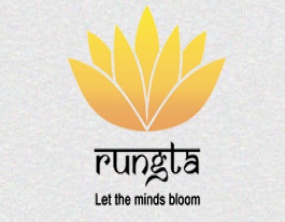 RUNGTA COLLEGE OF DENTAL SCIENCES & RESEARCH
1
TITLE OF THE TOPIC- CLASS 1 & CLASS II CAVITY PREPERATION FOR AMALGAM
DEPARTMENT OF – CONSERVATIVE DENTISTRY AND ENDODONTICS
Specific learning Objectives
2
At the end of this presentation the learner is expected to know ;
*Subtopic of importance
**  Cognitive, Psychomotor   or Affective 
# Must know , Nice to know  & Desire to know 
( Table to be prepared as per the above format )
CONTENTS


SIMPLE BOX PREPARATION
SLOT PREPARATION
CONSERVATIVE DESIGNS
MODIFICATIONS TO PRESERVE AESTHETICS
MODIFICATIONS OF ROTATED TEETH
ADJOINING RESTORATIONS
MODIFICATIONS FOR ABUTMENT TOOTH
CUSP CAPPING
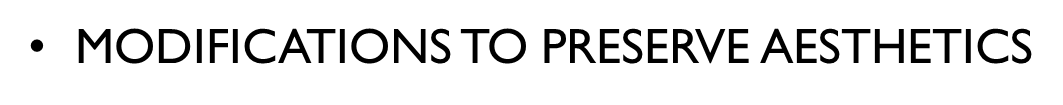 To preserve the esthetics in the critical area during a mesio-occlusal cavity preparation , the facial wall of the mesial box should be prepared straight , i.e parallel to the long axis of the tooth rather than gingivally divergent . 

Another modification is to avoid breaking the facial contact whenever caries is limited only to the mesio-lingual embrassure.
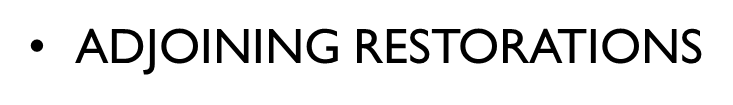 The intersecting margins of the two restorations -should be at right angles . 

Care should be taken so as to prepare the outline of the new cavity without weakening the amalgam margin of the existing restoration
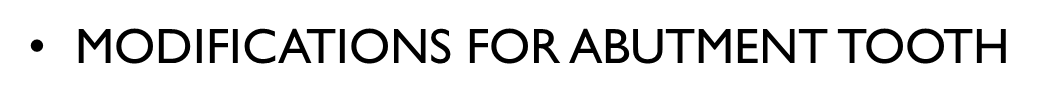 The facial and lingual walls of the proximal box must be extended more so that the entire rest seat can be prepared in the amalgam without encroaching on the occlusal margins.

The pulpal floor is deepend an extra 0.5 mm apical to the region of the rest seat so as to provide an adequate thickness of amalgam.
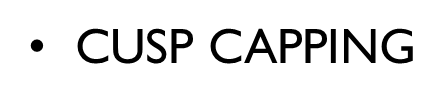 It is indicated where there are extensive caries underneath the cusps and facio-lingual extensions of the occlusal preparation is more than 2/3rd the distance between the facial and lingual cusp tips.

 For cusp capping 1.5 to 2 mm of cusp reduction is necessary .

 The reduced cusps must meet the adjacent unreduced cusp at 90 degree cavosurface angle to provide both adequate edge strength of amalgam.
TAKE HOME MESSEGE/ FOR THE TOPIC COVERED (SUMMARY)
8
Several modifications have been proposed for in class II cavity design for amalgam restorations . These modifications are changes from the classic preparation design . They are indicated for those situations which are not ideal. Modifications are based on following factors: 
1.	Extent of caries
2.	Location of proximal caries and relationship of adjoining teeth 
3.	Esthetic considerations 
4.	Involvement of several surfaces on the same tooth
5.	Prosthetic considerations
Question & Answer Session
9
1. Write a short note on simple box preparation.
2. Write in brief about cusp capping.
3. Short note on slot preparation.
10
REFERENCES NAME OF THE BOOK WITH EDITION AND PAGE NUMBERS  ARTICLE ARE TO BE MENTIONED IF NEEDED
STURDEVANTS 7TH EDITION
11
THANK YOU